Identity, Mission, and Vision Clarification
SWAN
Strategic Planning
September 2018
Goals for today
Present key findings
Ensure you understand the content and ask clarifying questions
Feedback for adjustments
Establish the process for answering the questions presented – today is not meant to answer the questions necessarily.
Project Status
Background Research - COMPLETED
Discovery Interviews – COMPLETED
Identity, Mission, and Vision Clarification – NOW
Assessment – NOW
Strategic Plan
Tactical Plan
Executive Coaching
[Speaker Notes: How this report]
What is Identity, Mission, and Vision?
Identity: How do you make decisions? 

Mission: What is the problem in society that you are trying to solve?

Vision: What does your solution look like?
Nature of this phase
IMV clarity defines and should precede actual planning. 

Get the “big picture” right first, and the rest falls into their right place.

More details and other issues will be presented in future phases.
Caveats for this phase
Because this phase focuses on what needs to be clarified, it can seem overly critical.
In reality, there are many positive aspects of SWAN that do not require further clarification or discussion – only affirmation.
Examples:
Achievement in integrating the “new 19”
Staff professionalism and morale
Operational improvements (especially with hiring of Dawne)
Financial stability and management
Nature of clarification
Clarification is helped by drawing contrasts and forcing either-or choices.
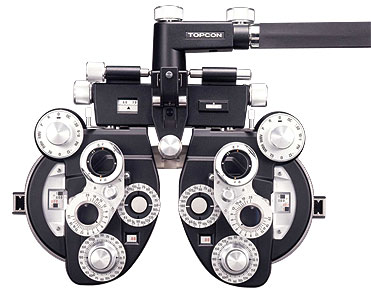 Four Clarification Issues
Identity: How do you make decisions? 
Direct Democracy vs. Representative Democracy 
Member-centric vs. Mission-centric
Mission: What is the problem you are trying to solve?
3. ”Public Utility” problem vs. “Climate Change” problem
Vision: What does your solution look like?
4. Software as End Product vs. Software as Transformative Platform
Four Clarification Issues
Identity: How do you make decisions? 
Direct Democracy vs. Representative Democracy 
Member-centric vs. Mission-centric
Mission: What is the problem you are trying to solve?
3. “Public Utility” problem vs. “Climate Change” problem
Vision: What does your solution look like?
4. Software as End Product vs. Software as Transformative Platform
Who makes the decisions?
Direct Democracy: Members vote on most decisions.

Representative Democracy: Members elect representatives to make most decisions.
Assessment of SWAN
Historical legacy as Direct Democracy
In legal form, SWAN has switched to Representative Democracy
But in actual practice and culture, SWAN exhibits some confusion and being stuck in between the two identities
Symptoms of confusion
Uncertainty in board decision making about the extent of their representative authority
Dissatisfaction with the quality of direct democracy at quarterly meetings
Pattern of reprocessing issues at different levels with a lack of decisiveness
Uncertain authorization for the ED and staff
Example of confusion: Advisory Committees
Our diagnosis
SWAN has outgrown the conditions necessary for an effective Direct Democracy:
Size
Equal ability to participate in Direct Democracy deliberations
Increasing heterogeneity = need to protect “minority interests” against “majority rule”
Complexity of issues
Potential need to act decisively in a context of rapid change
Our diagnosis
However, it has yet to fully establish the conditions of an effective Representative Democracy – at least in some member perceptions.

This is why SWAN feels caught in confusion “in between” the two identities.
Conditions that are perceived to be missing
Turnover in representation
	Perception: the same libraries get seats
Representatives reflect the composition of members
	Perception: dominated by larger libraries
Representatives will hear the concerns of members
	Perception: lack of input channels
Staff reporting to elected representatives serve as “ears”
	Perception: SWAN staff are not present enough onsite
Our recommendation
SWAN should be governed more clearly as a Representative Democracy in practice:
The board is elected to make high level decisions on behalf of the members.
The board empowers the ED to execute those high level decisions (and make decisions below that level).
The ED and staff are answerable to the board – not to all members.
Our recommendation
The strategic plan should include steps to insure that SWAN is perceived to meet more fully the required conditions of a Representative Democracy…

...without sliding back into Direct Democracy (i.e. proliferation of committees).
Our recommendation
Potential steps:
Clarify term limits around libraries (not just individuals)
Specific allocation of board seats (i.e. by size, region, etc.)
Expand seats to insure more representation
Change status to 501c3
Feedback and Discussion
Four Clarification Issues
Identity: How do you make decisions? 
Direct Democracy vs. Representative Democracy 
Member-centric vs. Mission-centric
Mission: What is the problem you are trying to solve?
3. “Public Utility” problem vs. “Climate Change” problem
Vision: What does your solution look like?
4. Software as End Product vs. Software as Transformative Platform
What is the criteria for decision making?
Member-centric: SWAN exists to do what members prefer. (Think: a condo co-op)
“What do you want?”
Mission-centric: SWAN exists to solve a particular problem in the world. (Think: Greenpeace)
“Do you want to join this effort?”
Why clarify this identity issue?
Even if SWAN clarifies who makes decisions (elected representatives), it still must clarify what criteria should guide those decision makers. 
Are board members most beholden to membership preferences (which can be fluid) or to a mission (which should be fairly fixed)?
What does SWAN do when member preferences differ? Is there another criteria besides majority wins?
How much authority does the board (and hence the ED) have to proactively lead vs. just reactively service?
Assessment of SWAN
Historically and currently, SWAN leans heavily towards being Member-centric.
SWAN is an organization of Member Libraries (“Members,” “Membership”) participating in an Integrated Library System (“ILS”) which is dedicated to improving services for Member Libraries by sharing resources, technology, and a planned process of individual and collective growth.
What is missing in this statement: 
	Patrons and patron experience (the mission)
A theoretical “mission-centric” alternative
“SWAN seeks to improve patron experience through serving our member libraries...”
Serving member libraries is still the core activity, but there is now a mission – revolving around patrons - that defines that service.
The question is not just “What do members want?” 
It is: “How do we help members best improve their patrons’ experience?”
Reasons for this clarification
Provides a justification for decisions that might not meet some member preferences.
Guards against the conflation of “member preferences” with “what makes things better for of library staff” and instead forces attention on the patron.
SWAN staff want to be motivated and guided by a mission that includes serving members but is more than just: “We just do what members ask us to do.”
Calls attention to where profound change is happening – with your patrons.
Feedback and Discussion
Four Clarification Issues
Identity: How do you make decisions? 
Direct Democracy vs. Representative Democracy 
Member-centric vs. Mission-centric
Mission: What is the problem you are trying to solve?
3. “Public Utility” problem vs. “Climate Change” problem
Vision: What does your solution look like?
4. Software as End Product vs. Software as Transformative Platform
“Public Utility” vs. “Climate Change”
Two different ways of picturing your world and the problems therein. 

In both pictures, there is the need for sharing   (a) technology infrastructure and (b) resources. 

But the nature of that sharing differs significantly.
“Public Utility” problem
In a “Public Utility” problem…
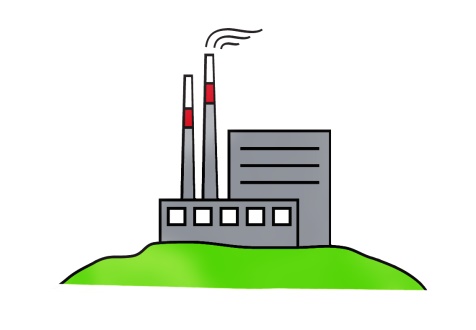 The technology infrastructure problems are cost and reliability requirements (the ILS).

The resources problems are insufficient scale in the distribution grid (the book catalog).

The sharing of technology infrastructure and resources is designed to address those kinds of problems.
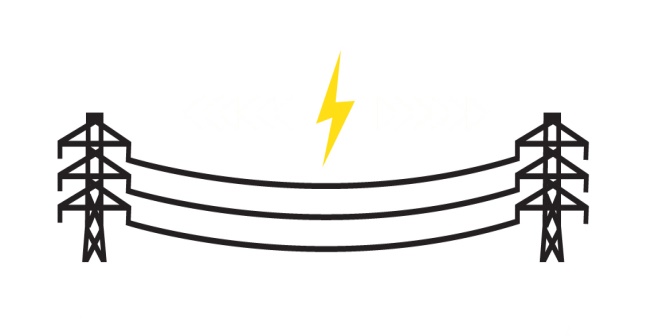 Key premises for a “Public Utility” approach…
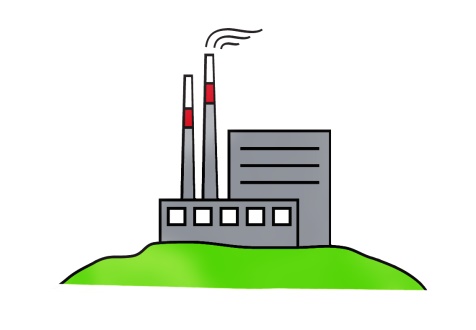 The wider environment is fairly stable and predictable (why the most important issues about technology infrastructure are cost and reliability).

The wider population of patrons will continue to value the same resources in the same way (why the important issues are scale and distribution).
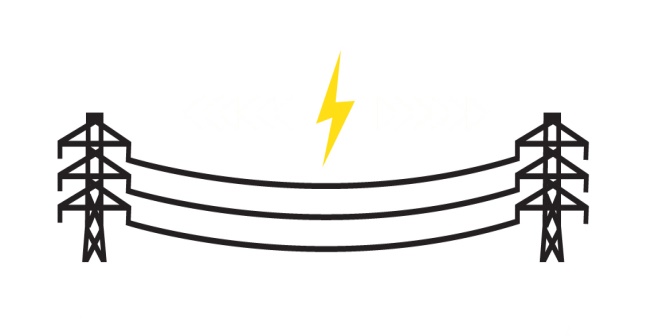 “Climate Change” problem
“Climate Change” problem
“Climate Change” problem
In “Climate Change,” the infrastructure problem is conceived differently
The entire environment is changing in long term, unpredictable, and potentially threatening ways. 

New kinds of technology infrastructure must be developed for collective well being (even while the historic infrastructure is maintained).
In “Climate Change,” the infrastructure problem is conceived differently
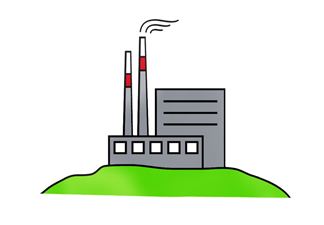 The pressing technology infrastructure problem that must be shared is not just about cost and reliability…. 

… but also about innovation. 

The metaphor for the shared technology infrastructure needed is less a power plant, and more a common laboratory.
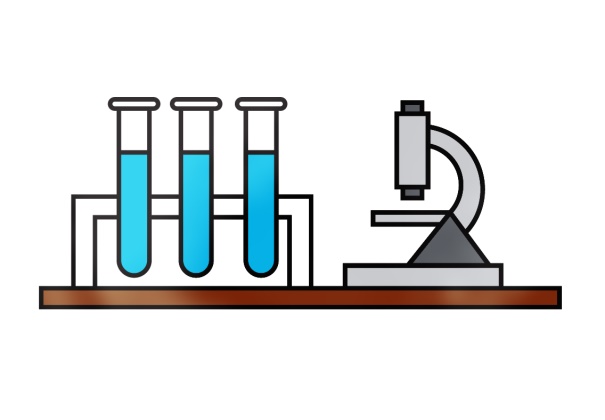 In “Climate Change,” the resource problem is also conceived differently
The wider population of patrons is in flux about which resources are most valued.

Some patrons will still value the historically supplied resource, but others will value very different types of resources.
In “Climate Change” the resource problem is also conceived differently
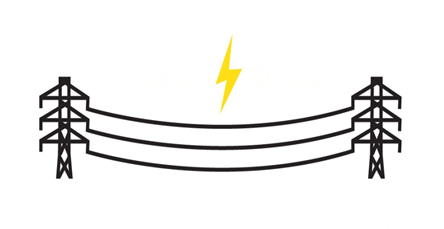 The pressing resource problem is not just about sheer scale and distribution of one type of resource…

…but also about expanding and adapting to different types.

The metaphor for the shared resource needed is less a steady current of electricity, and more a tool kit.
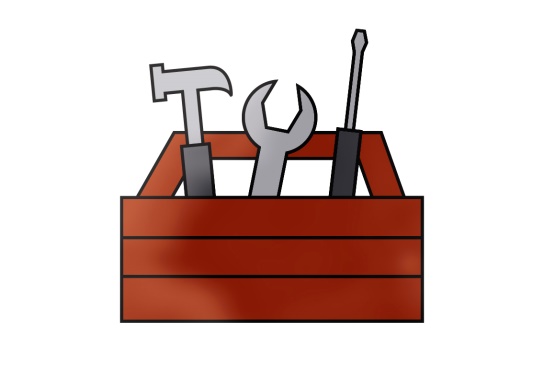 Assessment of SWAN
SWAN was formed to address a “Public Utility” problem.

In the near term, SWAN must continue to address that problem and do so even better.
Assessment of SWAN
But in the long term, member libraries are facing a “Climate Change” problem.

SWAN must clarify whether its mission should evolve to also encompass this larger problem.

If SWAN chooses to take on “Climate Change,” it must expand how it conceives sharing technology infrastructure and resources.
Assessment of SWAN
But in the long term, member libraries are facing a “Climate Change” problem.

SWAN must clarify whether its mission should evolve to also encompass this larger problem.

If SWAN chooses to take on “Climate Change,” it must expand how it conceives sharing technology infrastructure and resources.
Stating the obvious…
We are in the midst of the most rapid and profound revolution in how people access information since the invention of the printing press.
A sample of “water readings”
% of Americans who did not read a book in the past year:
		In 1978, this figure was 8%.
	
		In 2014, this figure was 23%
Residents who do not value at all your traditional service has tripled.
A sample of “water readings”
Searches for “how-to” videos on YouTube are growing 70% year over year.

In 2015, 100 million hours of how-to content was watched on YouTube.
Previously, some large percentage of these hours would have gravitated towards your libraries.
The tide keeps rising
User expectations in information search (the “Google Gap”)
Amazon’s obliteration of physical book stores 
Mobile revolution
Home streaming of media
…and who knows what is next?
Shrinking appetite for civic space
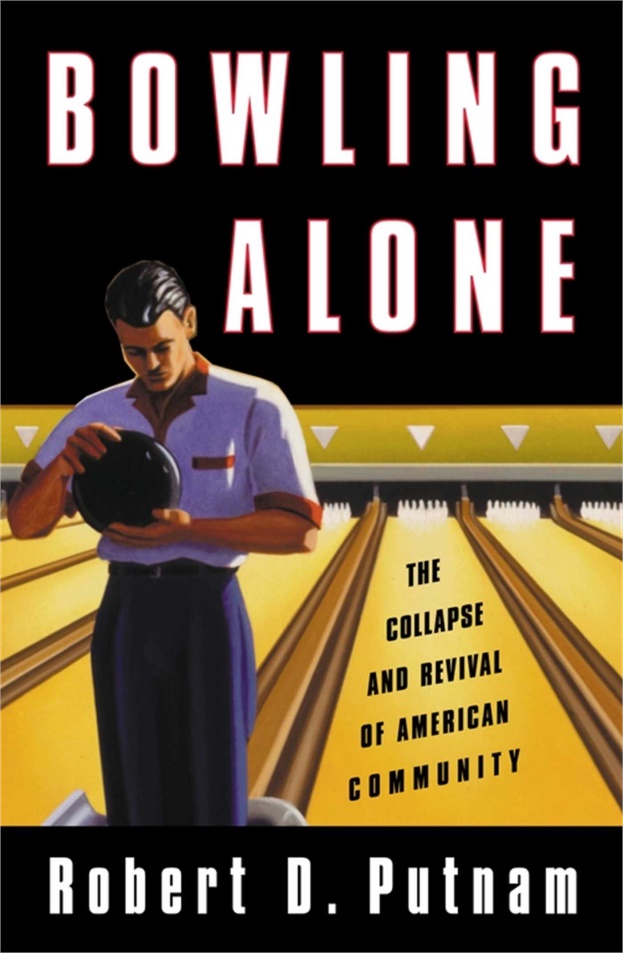 Water levels at SWAN
In the last 5 years of available data:
	Physical circulation has dropped 21%.

After historically large investments in programs and renovations…
	Site visits still dropped 4%.
The gradual nature of “climate change”
SWAN public libraries are not in imminent danger of extinction.

But what is increasingly endangered is a critical existential justification for public libraries: 
“Free information and civic space FOR ALL”
The existential threat
The threat is that SWAN public libraries over time become more irrelevant to well resourced populations:
Readers frustrated with the “Google Gap” and are willing to pay Amazon accordingly
Media consumers with plentiful broadband and streaming services
Residents with plentiful commercially provided “civic space” (e.g. Starbucks)
Students in well resourced school districts that provide Maker spaces, 3D printing, afterschool study space, etc.
The political threat
History shows that the most durable publicly funded programs are those that are viewed and experienced as something “for all” (Social Security).

The most vulnerable publicly funded programs are those that are viewed as targeted for low income populations (Food Stamps).

This vulnerability especially increases in fiscally constrained contexts (like Illinois).
[Speaker Notes: Think of the difference between Social Security (the third rail) versus food stamps]
The political threat
If SWAN libraries allow the “Climate Change” to progress unchecked, it risks becoming less like Social Security and more like Food Stamps.

This is a long term threat – it is not imminent.

But long term threats are only met effectively with long term intention and planning (mission clarity).
[Speaker Notes: Think of the difference between Social Security (the third rail) versus food stamps]
Assessment of SWAN
But in the long term, member libraries are facing a “Climate Change” problem.

SWAN must clarify whether its mission should evolve to also encompass this larger problem.

If SWAN chooses to take on “Climate Change,” it must expand how it conceives sharing technology infrastructure and resources.
The question is about setting mission in the LONG TERM
SWAN is not positioned to start tackling “Climate Change” problems right away.

According to interviews and the recent survey, there is a meaningful level of sentiment that SWAN still needs to improve as a “Public Utility.”

Until that happens, SWAN must be careful about how much bandwidth – much less money – is devoted to anything not related to ILS (as is) performance.
The question is about setting mission in the LONG TERM
However, long term mission clarity does matter. This is the time to ask “big picture” questions.

It matters even for how SWAN should approach a variety of short term issues.

Example: Whether and how to explore open source
Some caveats
Choosing to take on the “Climate Change” problem in the long term does not mean abandoning the “Public Utility” problem or doing it less well.
Taking on the “Climate Change” problem would not mean SWAN becomes an entirely different kind of entity (i.e. an advocacy group or think tank). SWAN likely will remain focused on sharing technology infrastructure and resources.
Staying as a “Public Utility” is a perfectly defensible - and frankly safer – position to take.
Passion and risk tolerance matters.
A case for why SWAN should tackle “Climate Change”
If there is a solution, it most likely will be developed by an entity that possesses the following traits:
Adept in technology infrastructure 
Provides a framework for sharing and collaboration between individual libraries
Attuned to patron needs and expectations
Just big enough (for sharing) and just local enough (for specifics of patron communities)
Governed and staffed in a way that enables risk and leadership
A case for why SWAN should tackle “Climate Change”
SWAN is the entity that comes closest to meeting those requirements for this region.

There are no other plausible alternatives:
RAILS
ILA
ALA
Other networks
A case for why SWAN should tackle “Climate Change”
There is no one else coming to the rescue.
Assessment of SWAN
But in the long term, member libraries are facing a “Climate Change” problem.

SWAN must clarify whether its mission should evolve to also encompass this larger problem.

If SWAN chooses to take on “Climate Change,” it must expand how it conceives sharing technology infrastructure and resources.
Expanding the conception of shared technology infrastructure
“SWAN is an organization of Member Libraries (“Members,” “Membership”) participating in an Integrated Library System (“ILS”)…”

SWAN’s mission is too narrowly defined around the ILS.
Expanding the conception of shared technology infrastructure
An ILS is an especially fixed piece of infrastructure and fosters a“fixed” ethos (i.e. standardization, categorization, rules, slow development, etc.)

The equation that the ILS is THE “shared technology infrastructure” inhibits the creativity, nimbleness, and risk taking necessary for innovation.
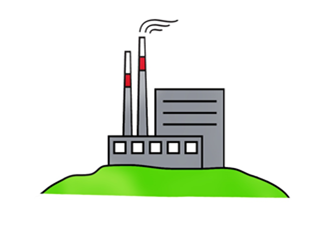 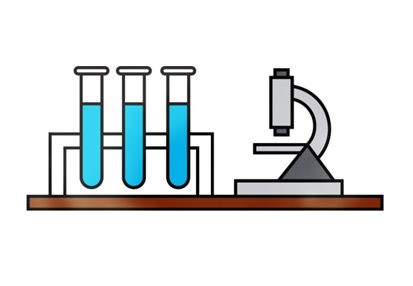 Expanding the conception of shared technology infrastructure
Examples of other “technology infrastructure” that – if they were shared - could foster more of a lab-like ethos within SWAN:
Websites
CRMs (Customer Relationship Management)
Big Data and AI
Data visualization software
Constituent communications platforms
Expanding the conception of shared technology infrastructure
Even focusing on the ILS, the closed nature of commercial ILS systems inhibits the lab ethos.
“We can’t do that.” becomes the default posture rather than “Hmmm, let’s try that.”
The biggest gain of the Evergreen open source adoption for its members was the dramatic expansion of their creativity and confidence to innovate.
Expanding the conception of shared resources
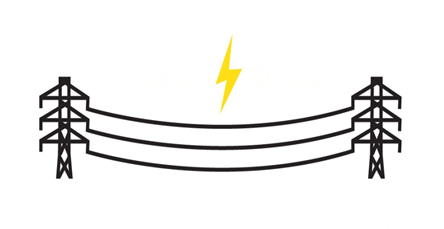 The conception of “shared resources” covered by SWAN/ILS remains constricted to the traditional types (books and media). 

Yet, libraries have dramatically expanded their own definition of “resources.” Physical space and programming have received the greatest investment and growth.
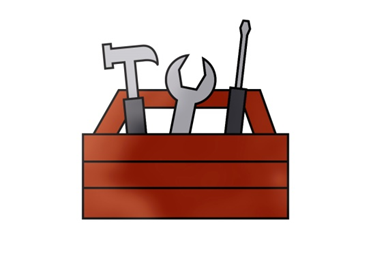 Why aren’t SWAN libraries sharing access to space/programs?
Every reason why libraries serve their patrons better by sharing books applies to space and programs:
Greater availability 
Allows for potential specialization and avoidance of unnecessary duplication
Convenience
Matches how patrons think and live (trans-municipal boundaries)
Why aren’t SWAN libraries sharing access to space/programs?
Every theoretical objection why libraries shouldn’t share space and programs apply to the the sharing of books:
Preference for one’s “own” tax paying patrons
Need for consistent rules of access and eligibility
What technology infrastructure will support the sharing?
The connection between sharing resources and technology infrastructure
A troubling question:
Why hasn’t the increased investment in space and programming resources paid off in greater visits? 

One likely answer: 
Information gap between libraries and patrons.
The information gap
Examples from recent Pew study:
62% of libraries offer career resources
38% of adults don’t know whether their library offers them
35% of libraries offer high school equivalency classes
Nearly half of adults don’t know whether their library offers them
Why this information gap?
To grow programs and space usage, many individual libraries are relying on inadequate technology infrastructure.

“But it’s on our website…”
Inadequate technology infrastructure
What is missing:
Problems with the website itself: design, mobile optimization, etc.
Inadequate website functionality: “Is the meeting space available when I need it? Can I reserve online? Get reminders?”
A reason why a typical resident to go to the library website in the first place.
Inadequate technology infrastructure
Most libraries lack: 
Sophisticated SEO and online advertising
E-outreach across multiple channels
Intelligent prediction of patron interest and customized outreach 
Other technology infrastructure that drives audiences to a website or delivers information directly without requiring audiences to take that extra step.
The tool kit needs the lab
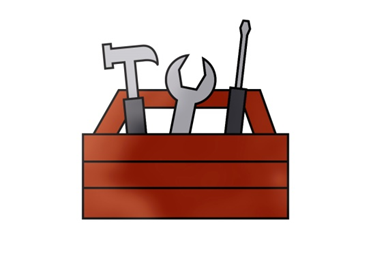 Increasing sophistication of technology has conditioned patrons to expect resources to find them - not the other way around. 
“But it’s on our website…” is insufficient.
Most individual libraries cannot develop the necessary technology infrastructure on their own.
Without a shared lab to devise common solutions, investment in space and programming resources will be filling a leaky bucket.
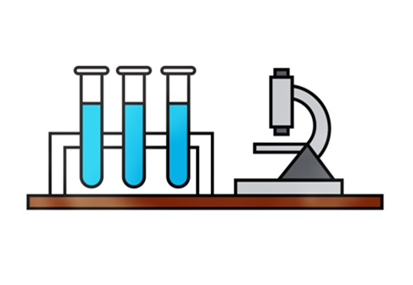 Recap of the mission question
Should SWAN try to become that shared lab?
In other words, should SWAN take on the “Climate Change” problem?

And if not SWAN, then who will?
Feedback and Discussion
Four Clarification Issues
Identity: How do you make decisions? 
Direct Democracy vs. Representative Democracy 
Member-centric vs. Mission-centric
Mission: What is the problem you are trying to solve?
3. “Public Utility” problem vs. “Climate Change” problem
Vision: What does your solution look like?
4. Software as End Product vs. Software as Transformative Platform
The future of SWAN
We believe SWAN’s future is still going to revolve around providing software solutions (not as an advocacy or think tank organization).

But what kind of software solutions?
End Product vs. Transformative Platform
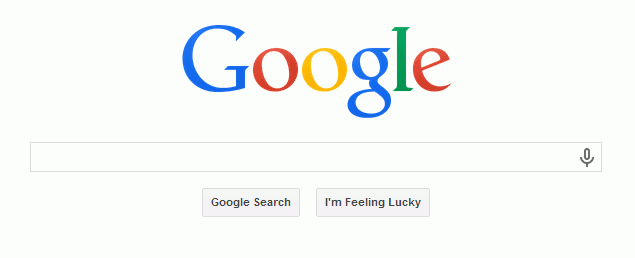 Software as End Product
In its current vision, the best possible future of SWAN software solutions is for the ILS to be like Microsoft Word: 
	Reliable
	Defined and strong feature set
	Relatively affordable
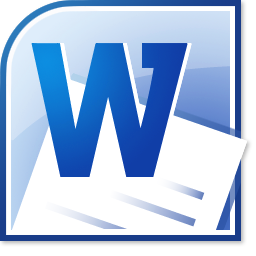 Software as Transformative Platform
The power of Google is how it is a platform to transform so many other areas of life:
how we get directions, email, store photos, calendar, etc.
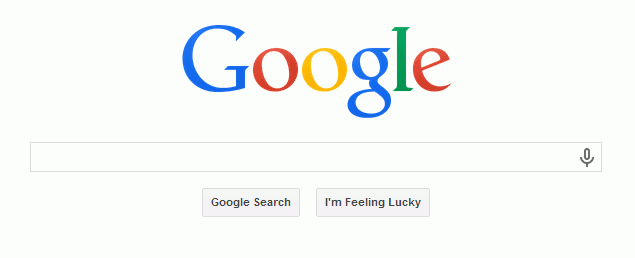 The question of vision
What would SWAN software solutions look like as a Transformative Platform?
An hypothetical future…
A Westmont woman checks out a book on pregnancy.
She sees a targeted ad on her social media feed about a prenatal yoga class offered by the Clarendon Hills library (which AI has recognized s actually closer to her home).
Meanwhile, Westmont and Clarendon staff receive from the common CRM a report showing a sharp rise in households with two children under five years old.
Westmont and Clarendon Hills staff collaborate to schedule pre-K drop off reading programs to coincide with prenatal classes.
An email is sent to the Westmont woman with a one click sign up to both classes.
The question of vision
This hypothetical example may seem far fetched (and perhaps ethically questionable) for many librarians.

But it is already a current reality for your patrons in the rest of their lives.
That is how Software as Transformative Platform works for the rest of the world.
The question of vision
Do you want SWAN to turn that (already emergent) vision into a reality for public libraries?
The strategic dilemma
Currently, most SWAN members only desire and expect delivery of a better end-product.

How does SWAN meet, manage, and also transform those expectations?
Feedback and Discussion
Recap and Next Steps
Four Clarification Issues
Identity: How do you make decisions? 
Direct Democracy vs. Representative Democracy 
Member-centric vs. Mission-centric
Mission: What is the problem you are trying to solve?
3. “Public Utility” problem vs. “Climate Change” problem
Vision: What does your solution look like?
4. Software as End Product vs. Software as Transformative Platform
What should be decided by the board today
Are these the right big picture questions that SWAN must clarify?
Are we prepared to make the necessary clarification decisions (not necessarily today, but soon)?
When will we reconvene to do so?
Timeline of Next Steps
Sept 21 (today): Board agrees that these are the key questions that require decisions from the board.
Between today and Oct. 19: Informal conversations between members
Oct. 19: Board establishes as much clarity as possible. This can range from, “We choose A and need a strategic plan that gets us going…” to “We are unable to choose between A and B now and need a strategic plan that helps us eventually choose.”)
Between Oct. 19 and Nov. 16: CWR develops a Strategic and Tactical Plan based on board decisions reached above.
Nov. 16: Board reviews Strategic and Tactical Plan (CWR to present remotely)
Dec. 6: Board and ED report backs to membership at Quarterly Meeting (CWR will be available remotely)